Создание мобильного приложения для iOS «Go Go Driver»
Выполнили студенты группы 0823-4
Гришин а.с.
Хоменко А.И.
Цели и задачи
2
Изучить аспекты разработки приложений под мобильные устройства, такие как работа со скриптами, звуками, графикой.
Научиться работать со сторонними библиотеками и фреймворками.
Создать игровое мобильное приложение, для наглядности работы фреймворка и мобильной разработки в целом.
Выбор типа приложения
3
Выбор жанраНаиболее популярные жанры:
4
Приключение
Стратегия
Три в ряд
Бесконечный Раннер
5
Приключение
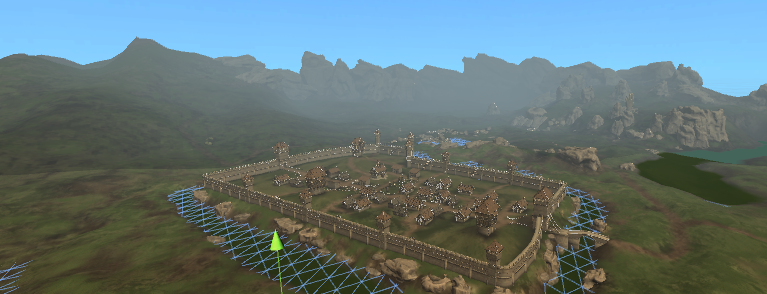 6
Стратегия
7
Три в ряд
8
Бесконечный Раннер
9
Средства разработки
Xcode 
Язык программирования objective-C
Кросс-платформенный фреймворк Cocos2D
10
Структура проекта
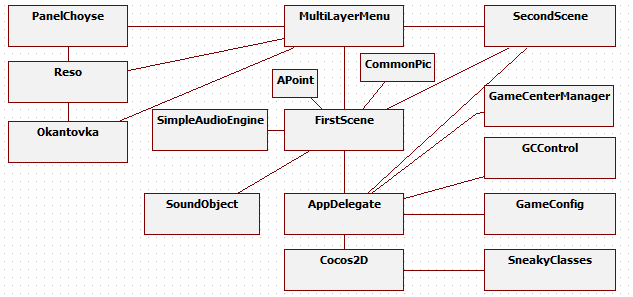 Разработанное приложение
11
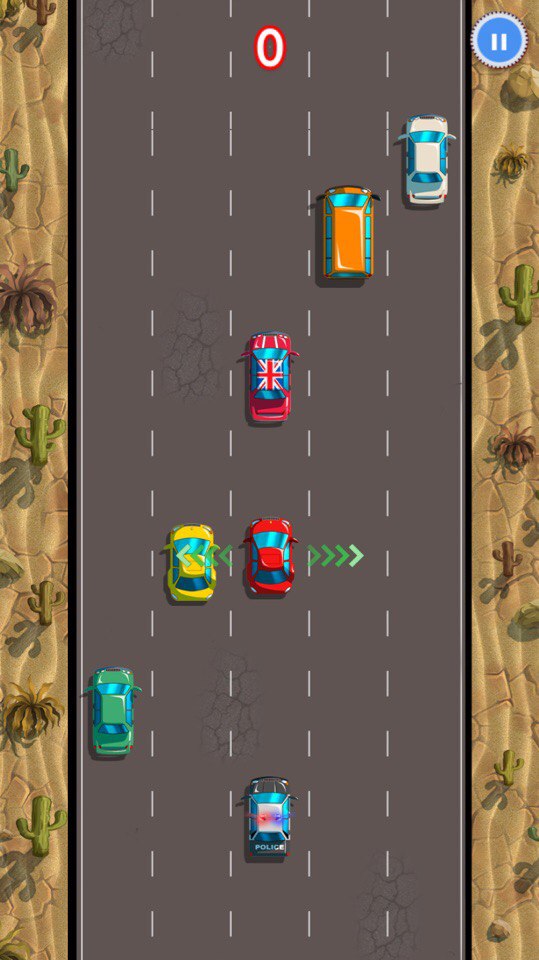 12
13
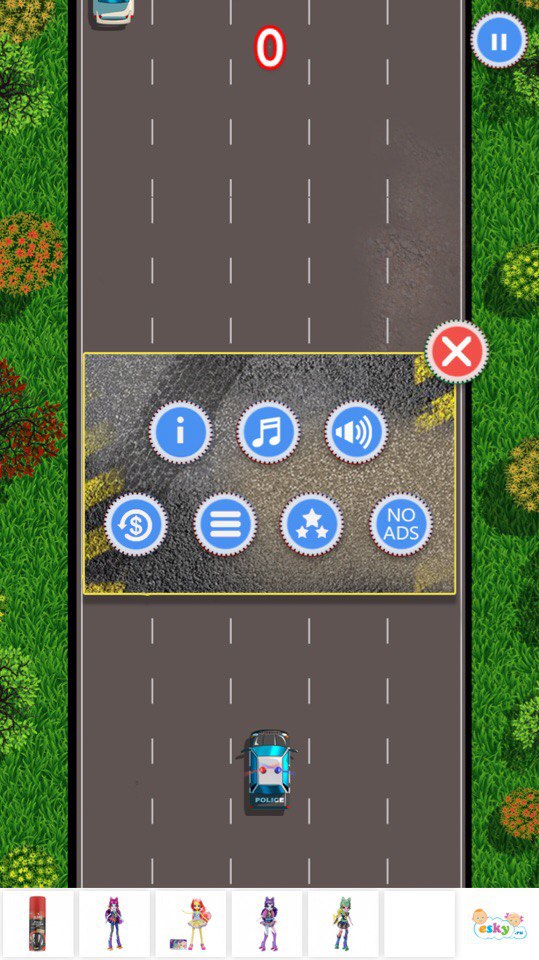 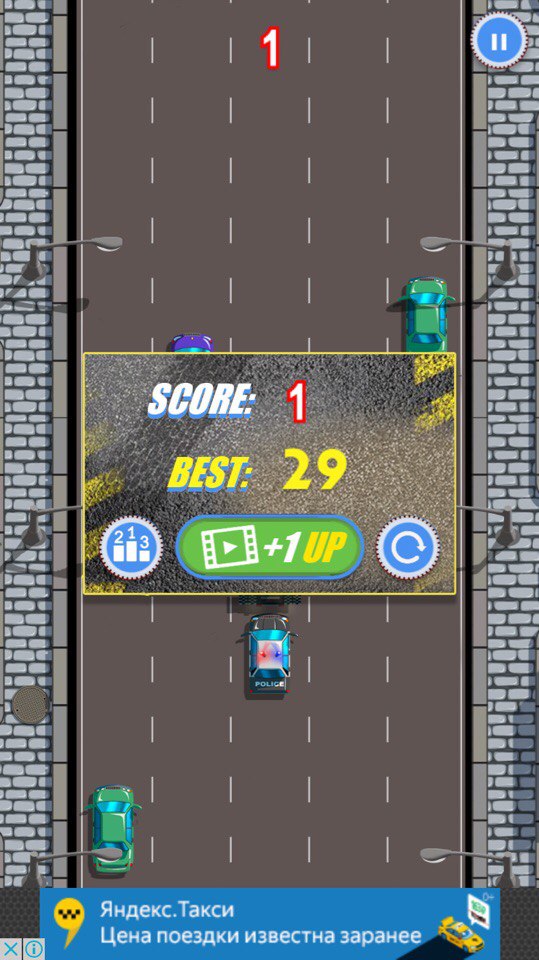 14
725
15
Заключение
В процессе работы над проектом осуществлено знакомство с визуальным программированием.
Изучены широкие возможности фреймворка «Cocos2D»
Изучены основы языка Objective-C
Создано приложения для мобильный устройств под управлением операционной системы iOS.
16
Сведения об авторах
Антон Гришин
Алексей Хоменко
 ННГУ им. Н.И. Лобачевского
Институт информационных технологий, математики и механики
Группа 0823-4